«Вычислительная машина ценна настолько,  насколько ценен использующий её человек»  Н.Вирт
Развитое мышление в области информатики — алгоритмическое мышление, которое поможет не только при работе с компьютером, но даже при понимании устройства механических конструкций типа автомобиля.
«Математику уже затем учить надо, что она ум в порядок приводит»
 М. В. Ломоносов
1. Компьютерная диагностика автомобиля
2.  Шиномонтаж и балансировка колес
3.  Компьютерный подбор цвета автоэмалей
4.  Компьтерный подбор автозапчастей
5.  Компьютерные программы помогающие в ведении автобизнеса
6. Математика в профессии
Компьютерная диагностика автомобиля
Любой современный автомобиль имеет массу электронных блоков, отвечающих за:
работу двигателя, АКПП,  климат-контроль и прочей электроники.
	Поэтому начинать поиск неисправности приходиться с компьютерной диагностики.	Даже обнуление межсервисного пробега требует подключения компьютера.
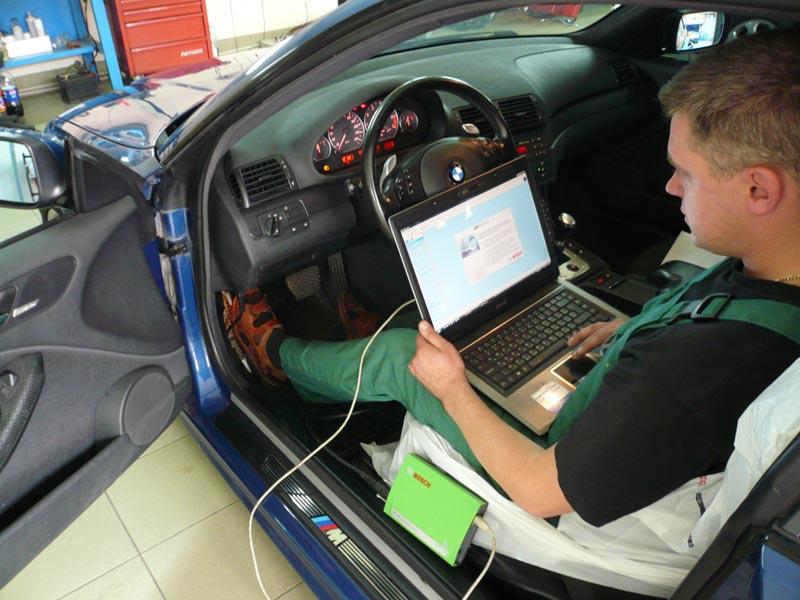 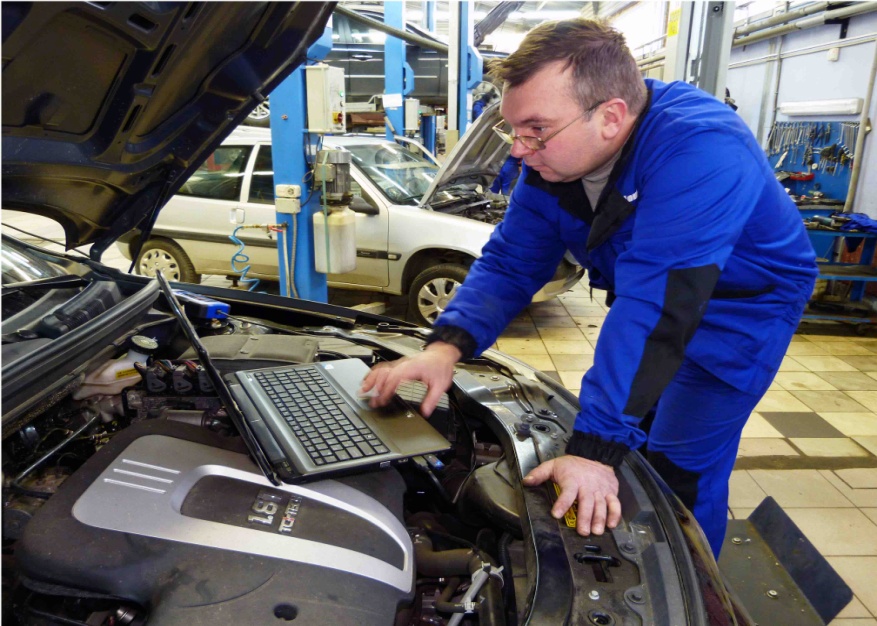 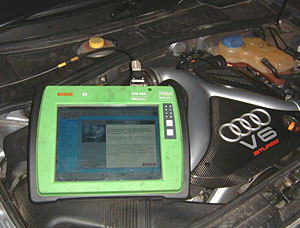 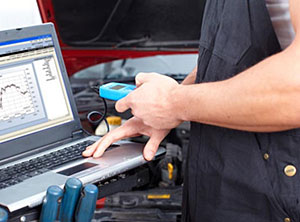 Чтобы получить полную картину о работе двигателя, в работе используется 4-х компонентный газоанализатор, который измеряет содержание выхлопных газов и анализирует состав топливно-воздушной смеси, затем выдает график компрессии по каждому цилиндру двигателя.
Информация снимается благодаря специальным датчикам, которые  считывают все данные. Компьютерная диагностика осуществляется при помощи специального оборудования. Однако и автомобиль способен контролировать свою работоспособность.
	Компьютерная  диагностика дает возможность получить намного больше технических параметров, благодаря которым можно легко выяснить, нуждается ли авто в ремонте и что именно неисправно.
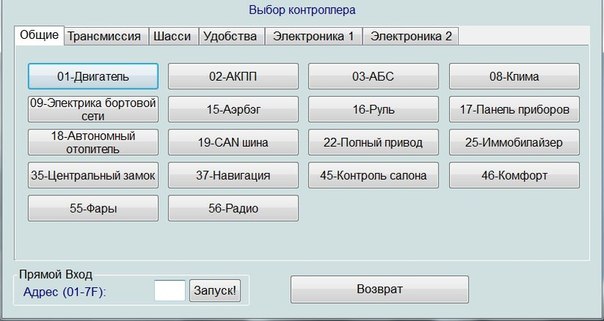 Шиномонтаж и балансировка колес
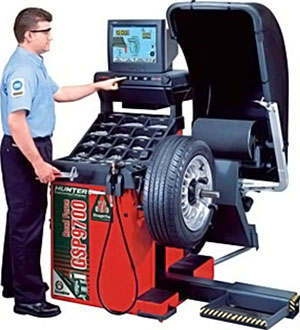 Современный шиномонтаж включает в себя самые разнообразные виды работ.  
		Важно, чтобы все эти работы выполнялись правильно, с учетом особенностей автомобиля и расходных материалов.
Одной из самых важных, является балансировка колес, ведь ее своевременное и правильное проведение влияет на динамику и управляемость автомобиля, срок службы покрышек и подвески, силу вибрации, техническое состояние машины в целом.
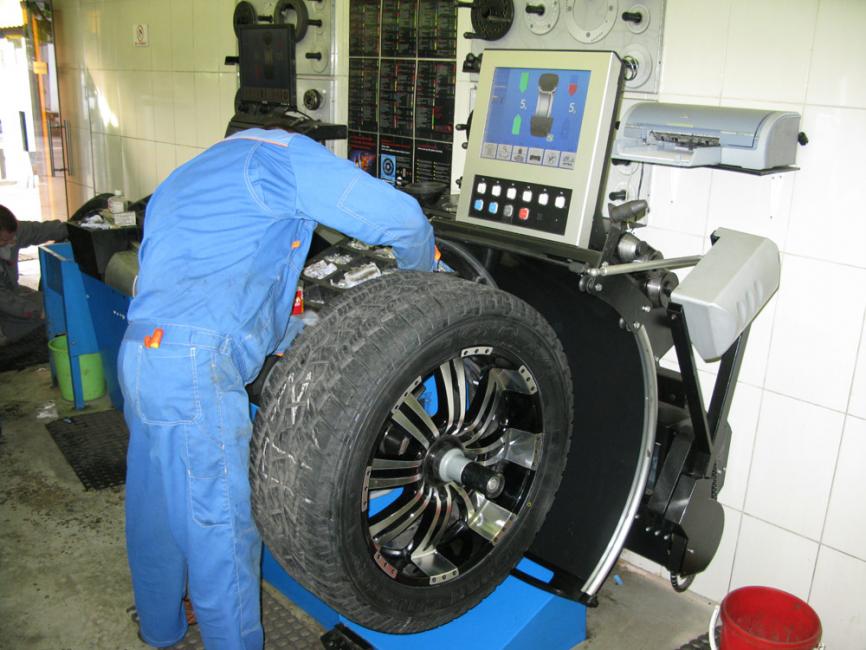 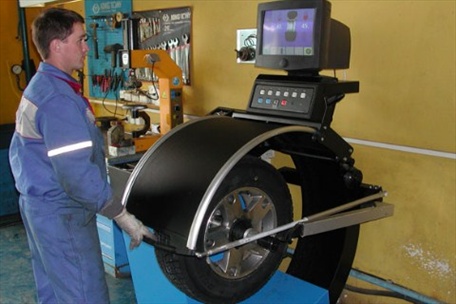 Процесс балансировки осуществляется при помощи балансировочного станка. Собранное колесо центруют при помощи конуса, после чего компьютер проводит замеры и выдает имеющиеся несоответствия норме, если таковые есть. На основе полученных данных на диск устанавливаются груза, приводящие колесо в баланс.
	Существует два типа балансирующих грузов — набивной и клеящийся.
Компьютерный подбор цвета автоэмалей
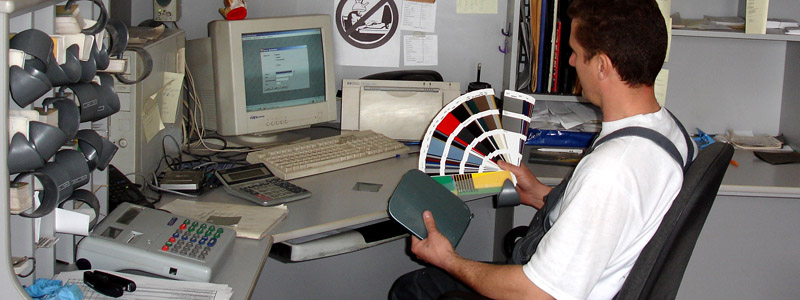 Одна из самых точных и сложных процедур в ремонте автомобиля – подбор цвета автоэмали. 
	Колористу, который этим занимается, необходимо выполнить это так точно, чтобы он не отличался от заводского. А поскольку у каждого цвета есть огромное количество оттенков, придётся повозиться, смешивая краски.
Если клиент хочет перекрасить весь автомобиль, колорист определяет его код краски и готовит её. Это самый простой способ подбора нужного оттенка.
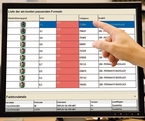 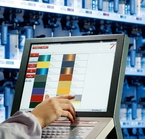 Но если нужно закрасить отдельный элемент кузова, колорист полагается не только на свой опыт. Он использует спектрофотометр – это высокоточное оборудование, подбирающее цвет краски.
Компьтерный подбор автозапчастей
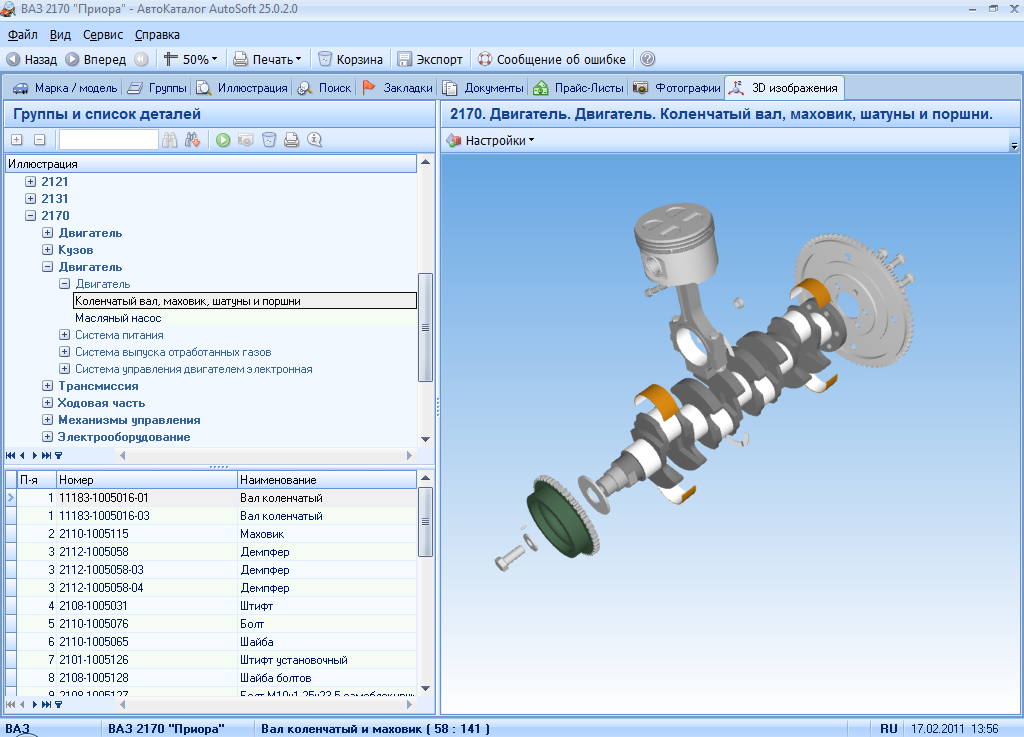 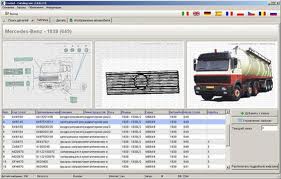 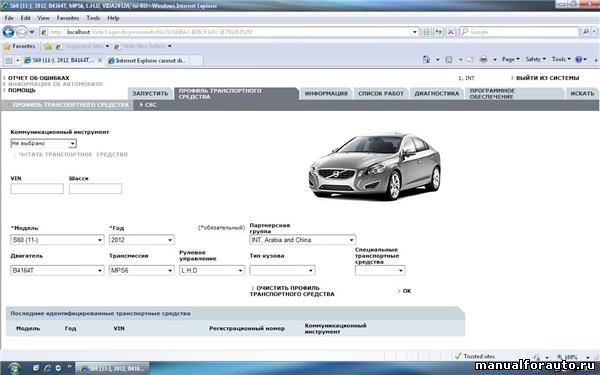 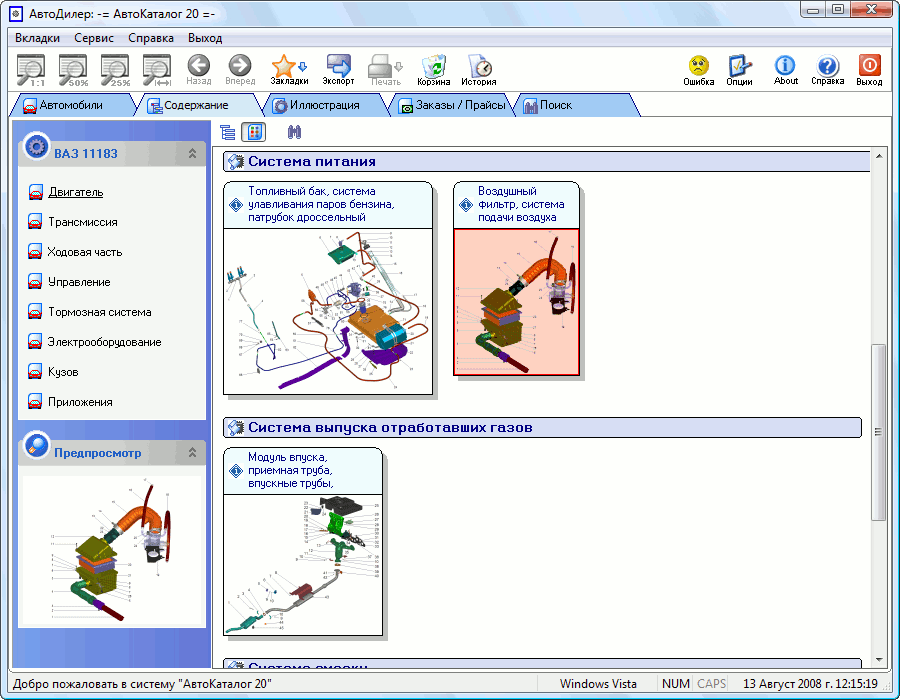 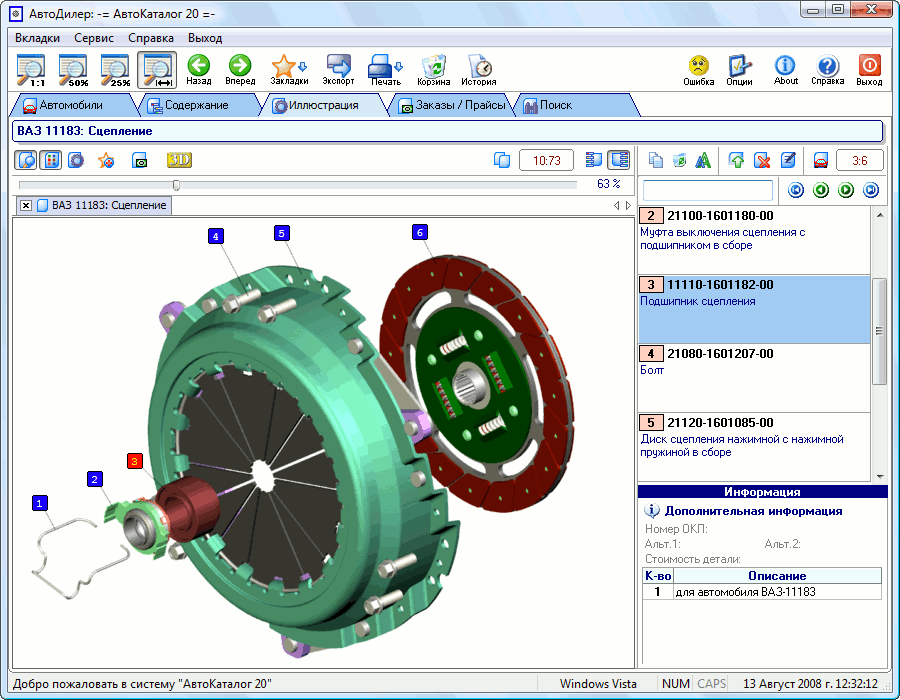 Компьютерные программы помогающие в ведении автобизнеса
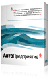 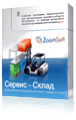 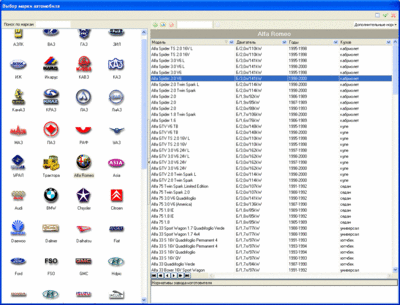 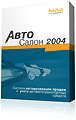 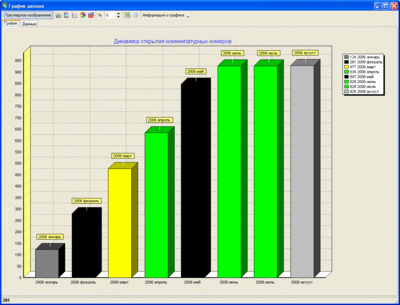 Вопрос 1.Каким образом автомобиль способен контролировать свою работоспособность?
Ответ:
	При неисправностях, на панели приборов загораются соответствующие контрольные лампы, которые предупреждают водителя о неисправностях или имеют информационный характер.
Вопрос 2Какие виды работ включает в себя современный шиномонтаж?
Ответ:
измерение давления, 
ремонт автопокрышек,
непосредственно монтаж,  
демонтаж и другие.
Вопрос 3Чем отличается набивной груз от клеящегося?
Ответ:
Набивной:
как правило, набивной груз надежнее. Однако, существуют диски на которые просто невозможно установить набивной груз.
Клеящийся:
используют для сохранения внешнего вида диска — такой груз устанавливается на внутреннюю сторону колеса и закрепляется липкой лентой. 
Данный груз иногда отваливается при низких температурах, а так же при мытье колес под высоким давлением.